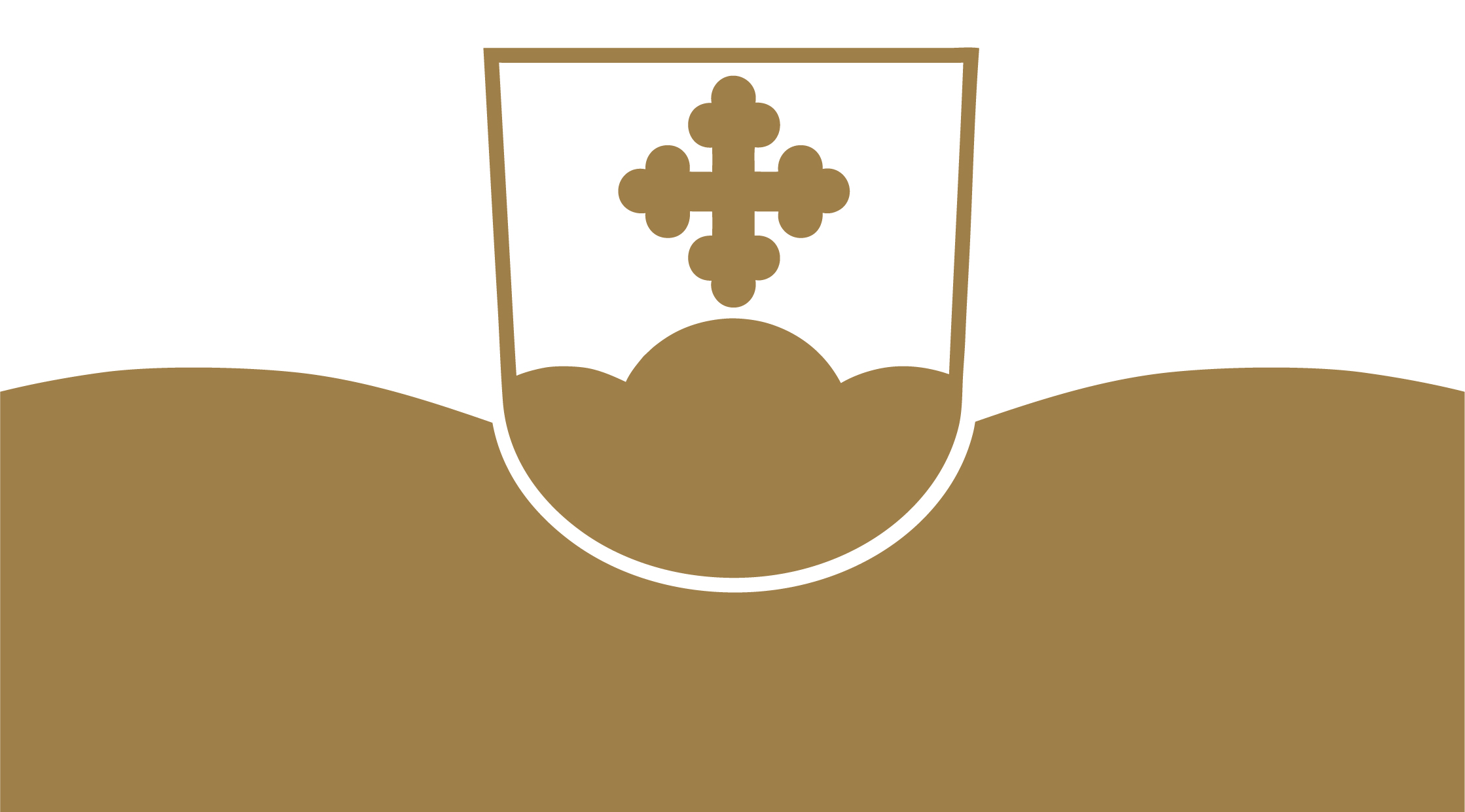 Kirkkoherrojen opintomatka Saksaan 22.5.-26.5.2020
3.10.2019
Aikamatka  Lutherin  ja Bachin jäljillä  -Erfurtissa, Eisenachissa , Leipzigissa, Wittenbergissä
Matkaohjelma

22.5.2020 perjantai klo 7.40 lento Helsinki – Frankfurt, siirtymä Erfurtiin 


22.5 perjantai, päivä Erfurtissa

23.5. lauantai, päivämatka Eisenachiin

24.5. sunnuntai, matka Leipzigiin kautta Wittenbergiin

25.5. maanantai, päivä Wittenbergissä 

26.5. tiistai, matka Berliiniin



26.5 tiistai klo 19.15 – 22.05 paluukone Helsinkiin
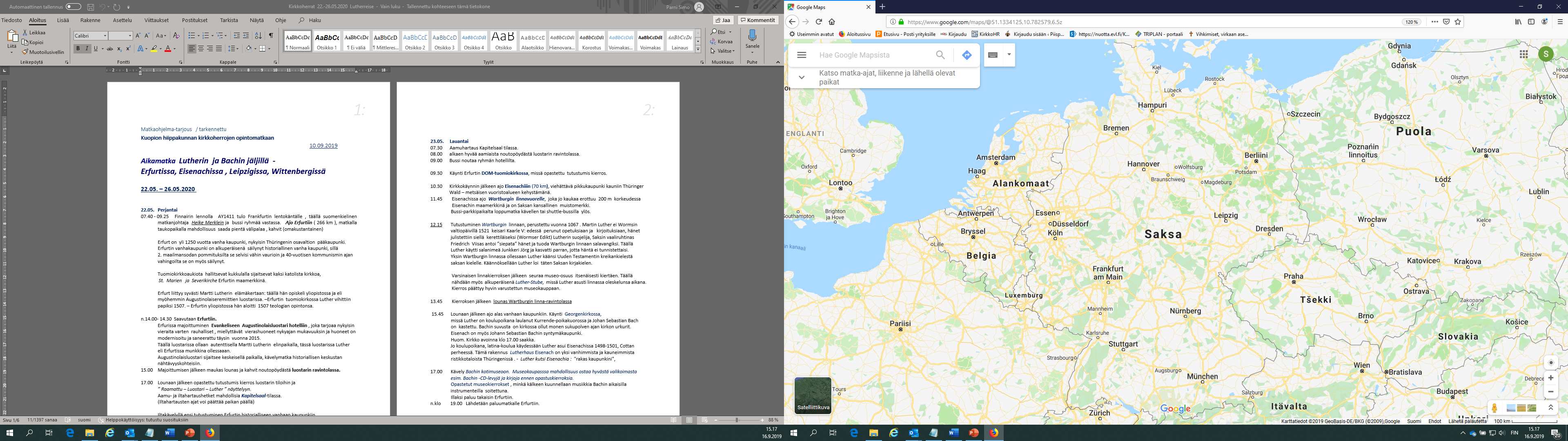 3.10.2019
Matkalla mm.
Majoitutaan Erfurtissa luostarissa, jossa myös Martti Luther asui
Vieraillaan Eisenachissa Wartburgin linnassa, jossa Luther saksansi Uuden testamentin 
Käydään Johann Sebastian Bachin kastekirkossa ja Bachin kotimuseossa 
Nähdään Wittenbergin keskeiset Luther-kohteet
3.10.2019
Matkapakettiin kuuluu
Hinta 1560,00€ / 30 henkilön toteutuessa 
Huom. Matkavakuutus ei sisälly hintaan
3.10.2019
Matkalle lähteminen
Kyseessä on opintomatka 
Matka laitetaan osaksi koulutussuunnitelmaa, jonka osana viedään kirkkoneuvostoon.
Matkan ajaksi anotaan palkallinen virkavapaa, jonka aikana paikalla pitää olla vt. kirkkoherra
Ilmoittautuminen 1.12.2019 mennessä suoraan matkatoimistolle
 
info@aalto-tours.com  
Pyydämme ilmoittautumisen yhteydessä nämä tiedot:
Etunimi, sukunimi ( kuten passissa tai henkilökortissa)
Postiosoite ja sähköposti-osoite
Puhelin nr.
3.10.2019
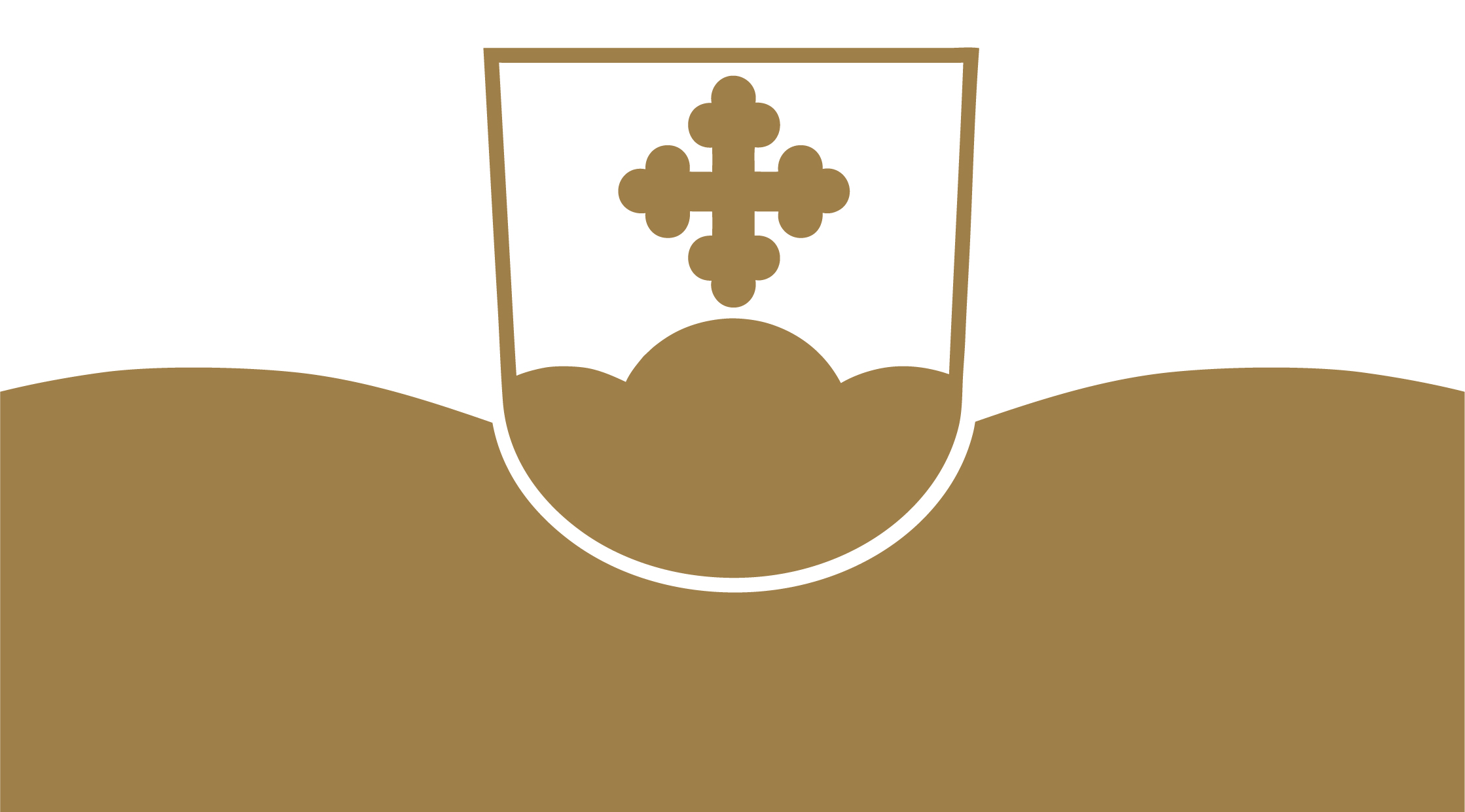 KUOPION HIIPPAKUNTA
PL 42 | Kuninkaankatu 22 A | 70101 KUOPIO | puh.  (017) 288 8400 | www.kuopionhiippakunta.fi
3.10.2019